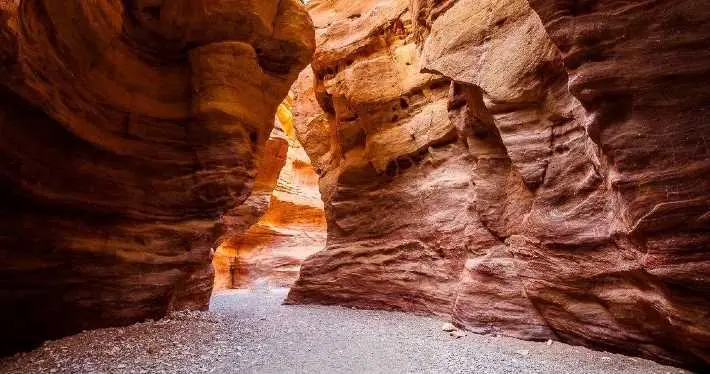 S82
祂藏我灵
He Hideth My Soul
Fanny J. Crosby
William J. Kirkpatrick
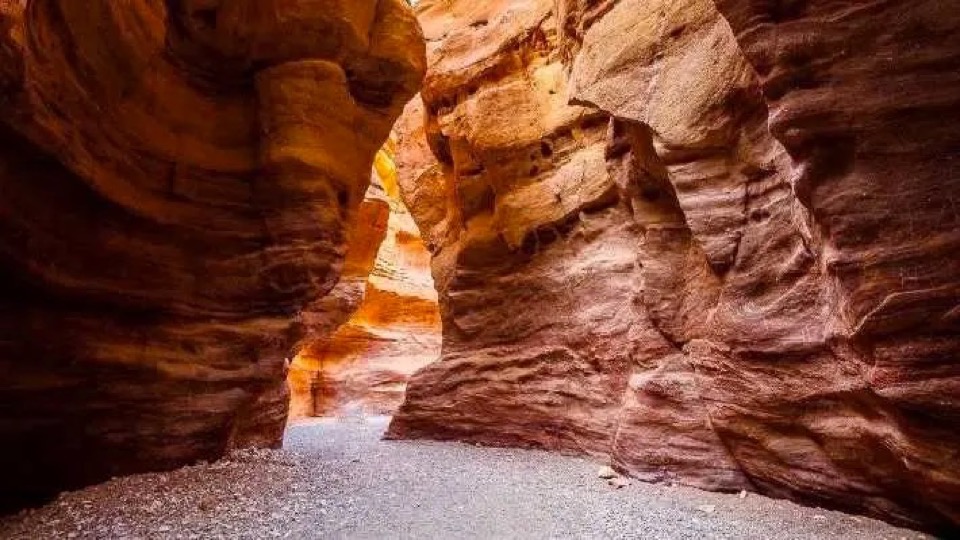 祂藏我灵魂在磐石洞穴里如干渴之地得荫蔽祂藏我生命在祂大慈爱里用祂全能手来扶持用祂全能手来扶持
He hideth my soul in the cleft of the rockThat shadows a dry, thirsty landHe hideth my life in the depths of His loveAnd covers me there with His handAnd covers me there with His hand
祂藏我灵  副歌
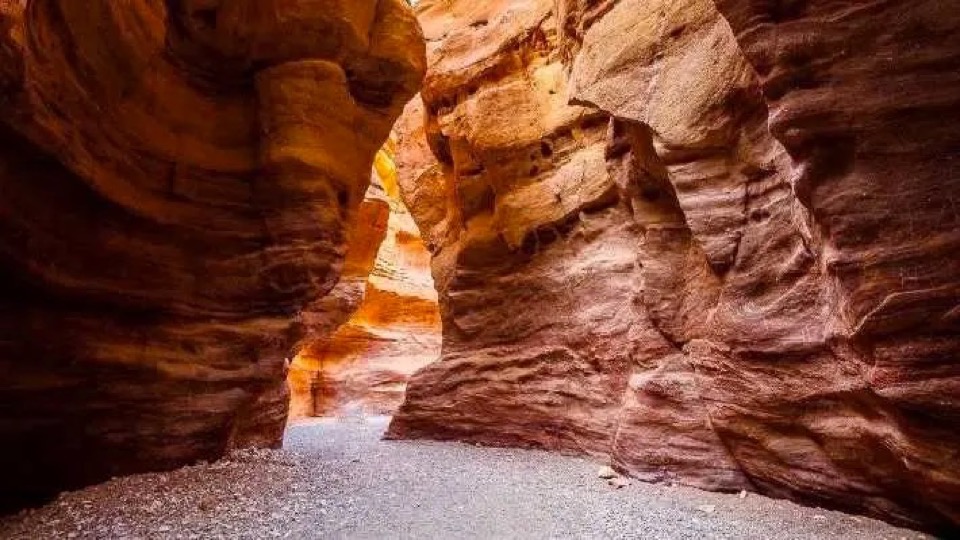 奇妙的救主就是耶稣我主 这奇妙的救主属我 祂藏我灵魂在于磐石洞中 使我得见喜乐江河
A wonderful Savior is Jesus my Lord
A wonderful Savior to me
He hideth my soul in the cleft of the rock
where rivers of pleasure I see
祂藏我灵 1/3
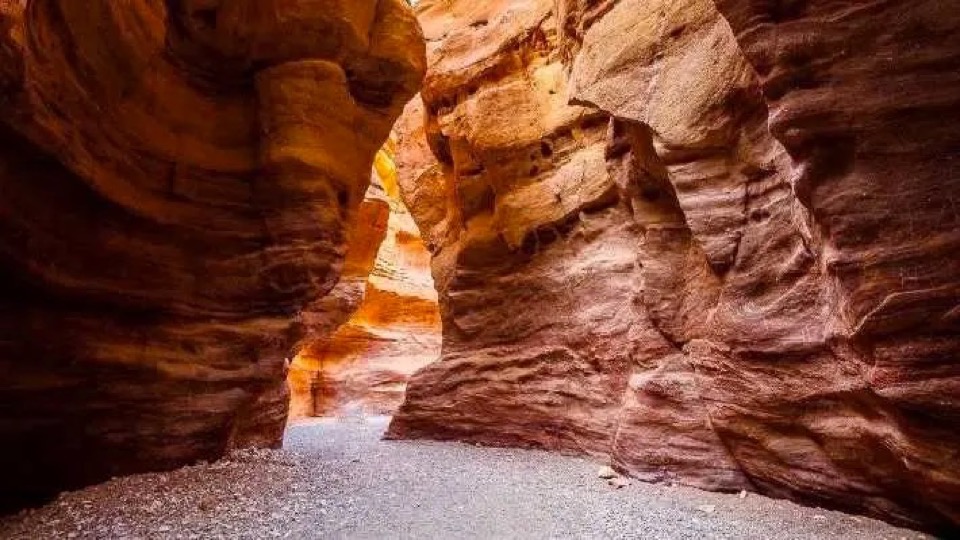 奇妙的救主就是耶稣我主祂将我的重担挪去扶持保守我使我不至动摇祂赐我力量及所需
A wonderful Savior is Jesus my LordHe taketh my burden awayHe holdeth me up and I shall not be movedHe giveth me strength for each day
祂藏我灵 2/3
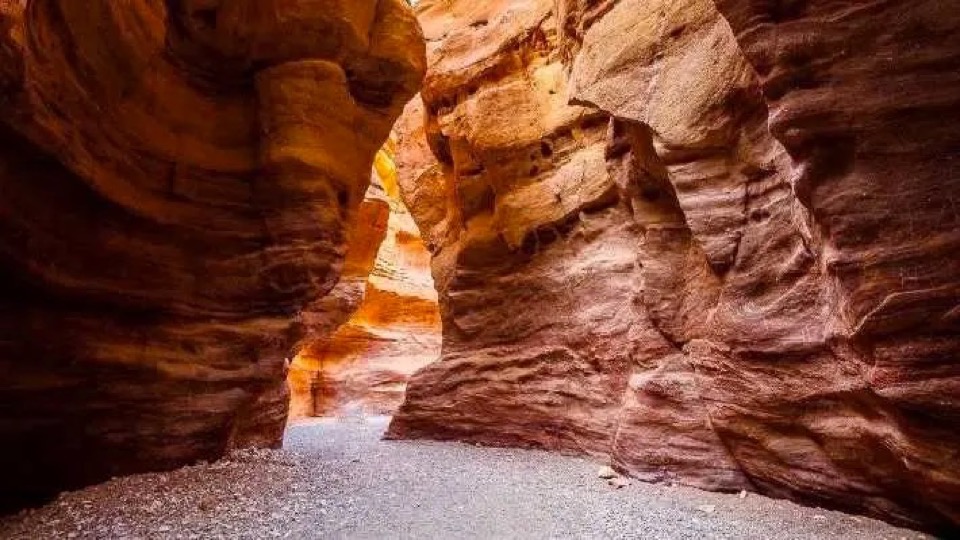 祂藏我灵魂在磐石洞穴里如干渴之地得荫蔽祂藏我生命在祂大慈爱里用祂全能手来扶持用祂全能手来扶持
He hideth my soul in the cleft of the rockThat shadows a dry, thirsty landHe hideth my life in the depths of His loveAnd covers me there with His handAnd covers me there with His hand
祂藏我灵  副歌
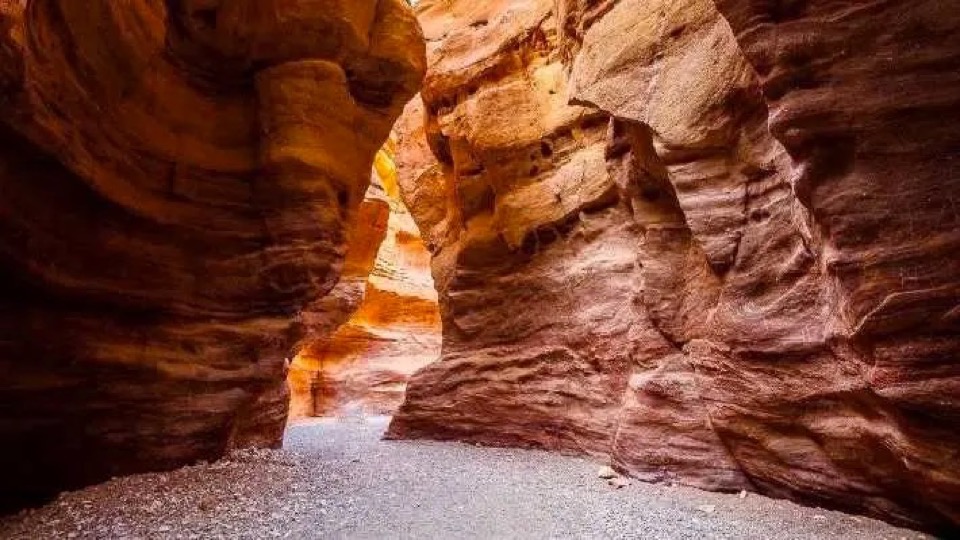 每时每刻祂赐我恩惠无穷祂灵又充满我心中愿与众圣徒一齐歌唱欢呼完美救恩奇妙救主
With numberless blessings each moment He crownsAnd filled with His fullness divineHis perfect salvation, His wonderful loveI'll shout with the millions on high
祂藏我灵 3/3
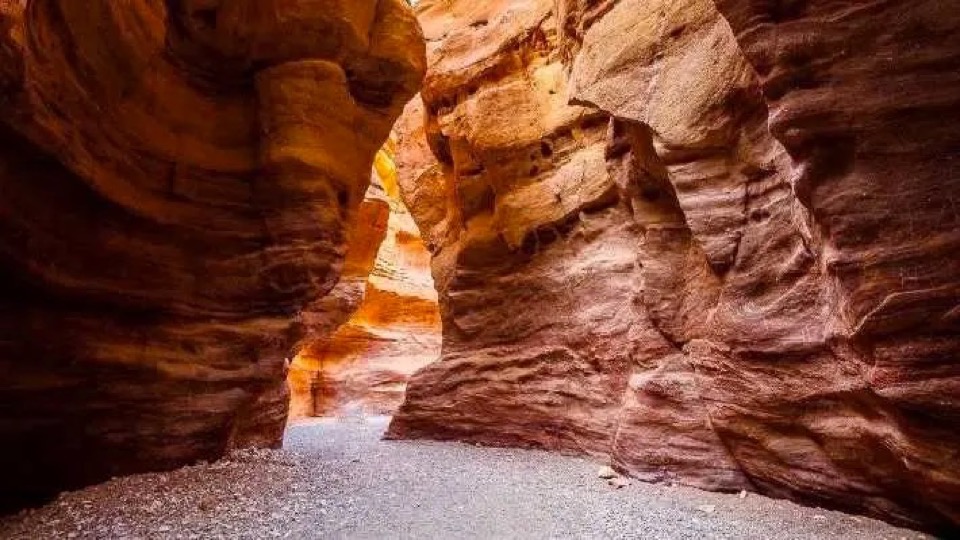 祂藏我灵魂在磐石洞穴里如干渴之地得荫蔽祂藏我生命在祂大慈爱里用祂全能手来扶持用祂全能手来扶持
He hideth my soul in the cleft of the rockThat shadows a dry, thirsty landHe hideth my life in the depths of His loveAnd covers me there with His handAnd covers me there with His hand
祂藏我灵  副歌
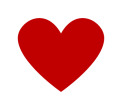